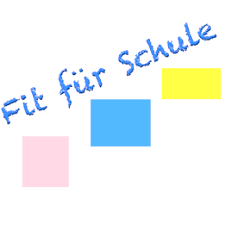 FFS Projekt
Gliederung
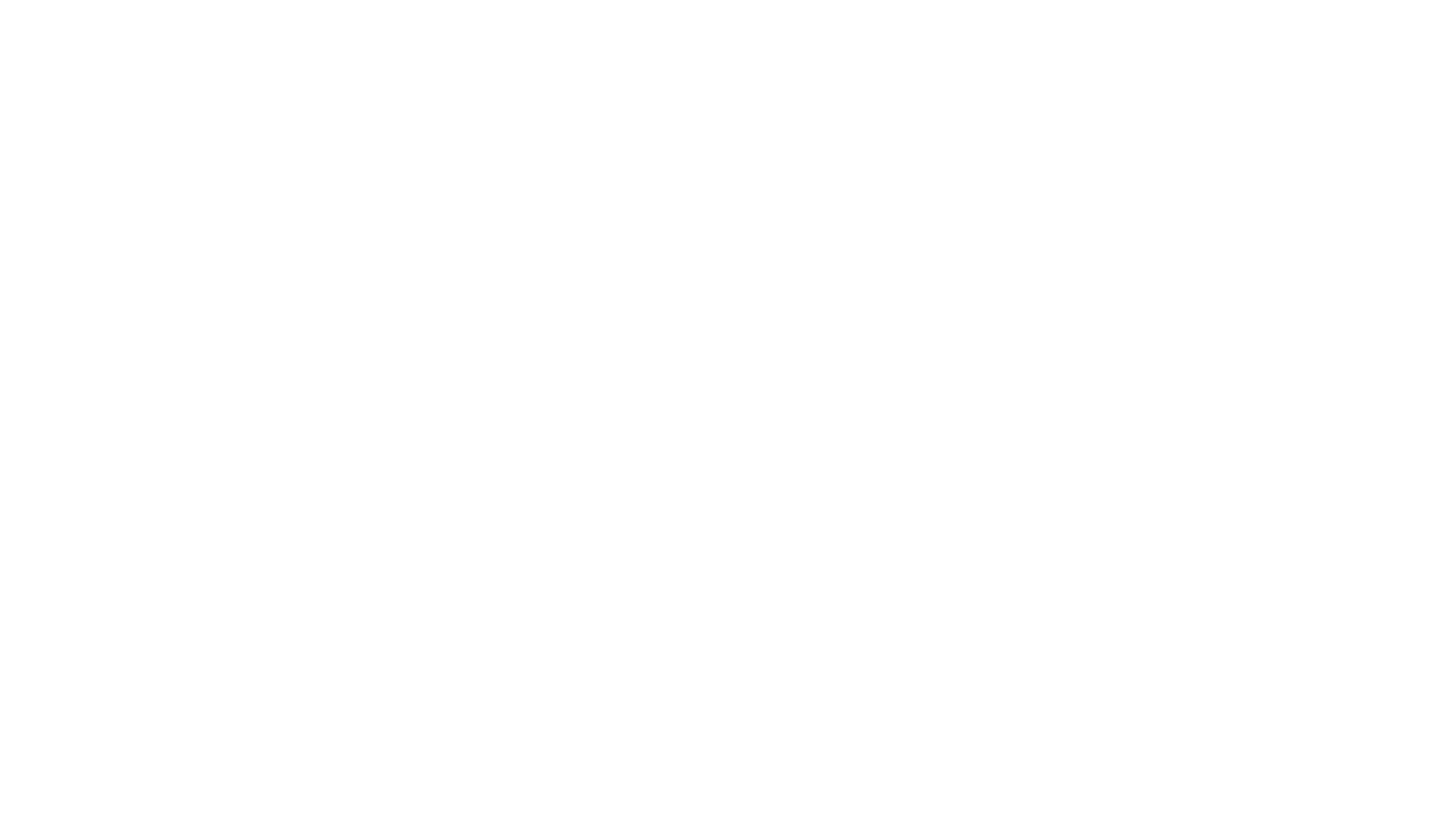 Begrüßung undVorstellung
Das deutsche Bildungssystemin Brandenburg
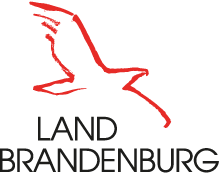 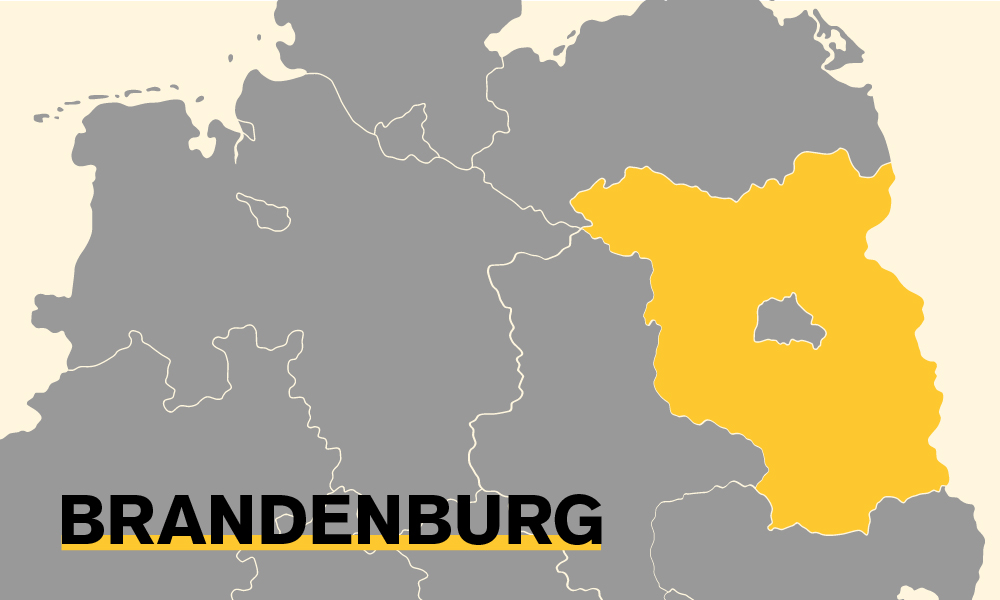 Das Bildungssystem in der Provinz Brandenburg besteht aus vier Stufen.
Studium 

Sekundarstufe II

Sekundarstufe I


Grundschule
Die Schulabschlüsse, die du durch die Schule erreichen kannst, sind:
Berufsbildungsreife:Die Berufsbildungsreife ist das erste Schulabschlusszeugnis, das erfolgreich in der neunten Klasse erworben werden kann. Mit diesem Zeugnis ist es möglich, einige Ausbildungen zu absolvieren.
Erweiterte Berufsbildungsreife:Die erweiterte Berufsbildungsreife kann erfolgreich in der zehnten Klasse erlangt werden. Sie ist eine wesentliche Voraussetzung für viele Berufsausbildungen (Ausbildungen).
Fachoberschulreife:Die Fachoberschulreife kann durch den erfolgreichen Abschluss der zehnten Klasse unter Erfüllung bestimmter Bedingungen erlangt werden. Einige Berufsausbildungen bevorzugen dieses Zeugnis.
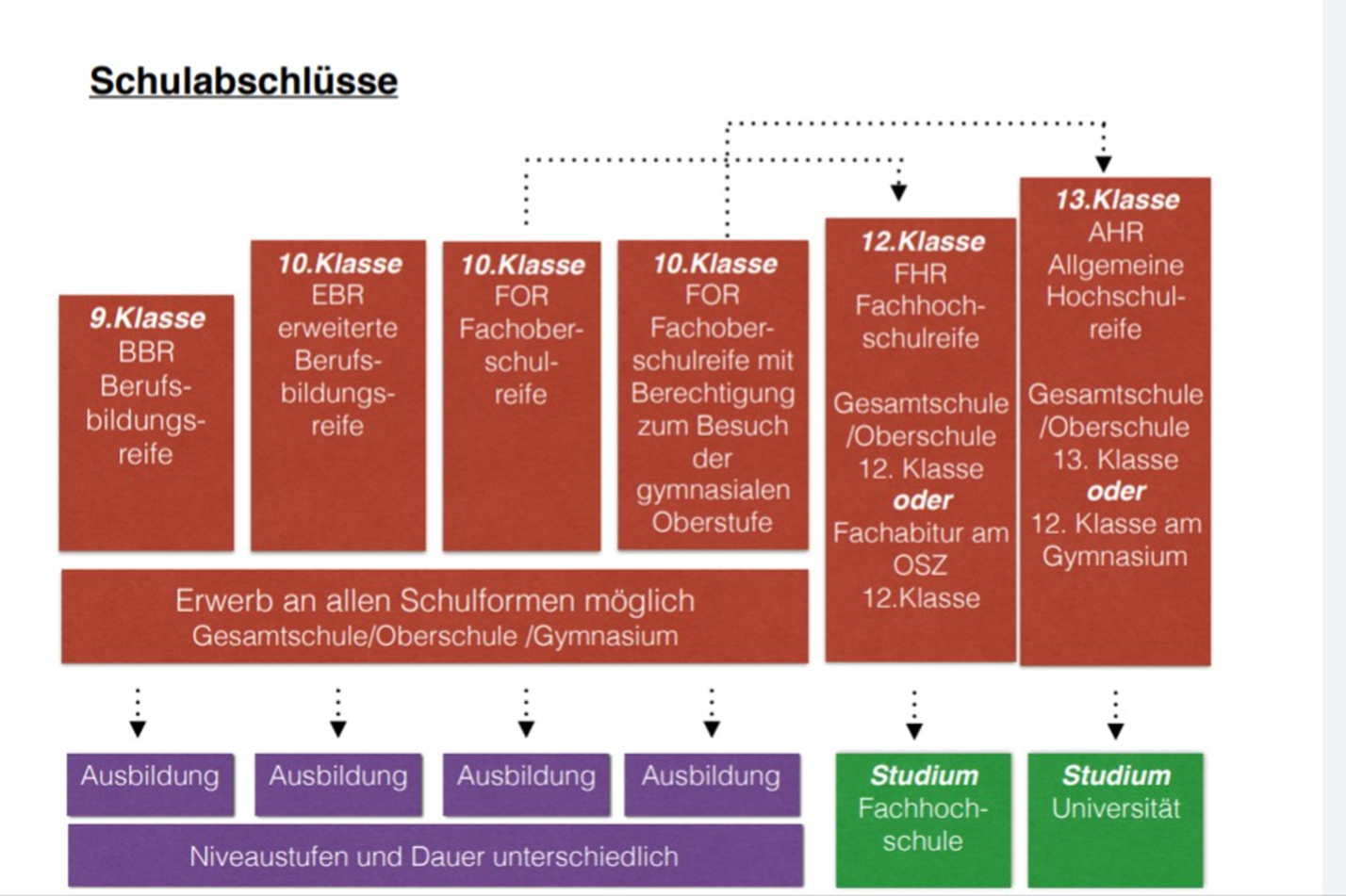 Die Schulabschlüsse, die du durch die Schule erreichen kannst,sind:
Fachoberschulreife mit Berechtigung zum Besuch der Gymnasialen Oberschule:Diese Bescheinigung erhält man durch erfolgreiches Absolvieren der zehnten Klasse unter Erfüllung bestimmter Bedingungen. Mit dieser Bescheinigung kann man entweder eine berufliche Ausbildung beginnen oder das Abitur absolvieren.
Fachhochschulreife:Die Fachhochschulreife kann durch erfolgreiches Absolvieren der zwölften Klasse erlangt werden, wobei auch ein Freiwilliges Soziales Jahr absolviert werden muss. Nach Abschluss des Freiwilligen Sozialen Jahres kann man entweder ein Studium an einer Universität oder Hochschule beginnen oder eine berufliche Ausbildung absolvieren.
Allgemeine Hochschulreife:Die Allgemeine Hochschulreife kann durch erfolgreiches Absolvieren der dreizehnten Klasse erlangt werden. Mit diesem Zeugnis kann man ein Studium an einer Universität, Hochschule oder eine berufliche Ausbildung beginnen.
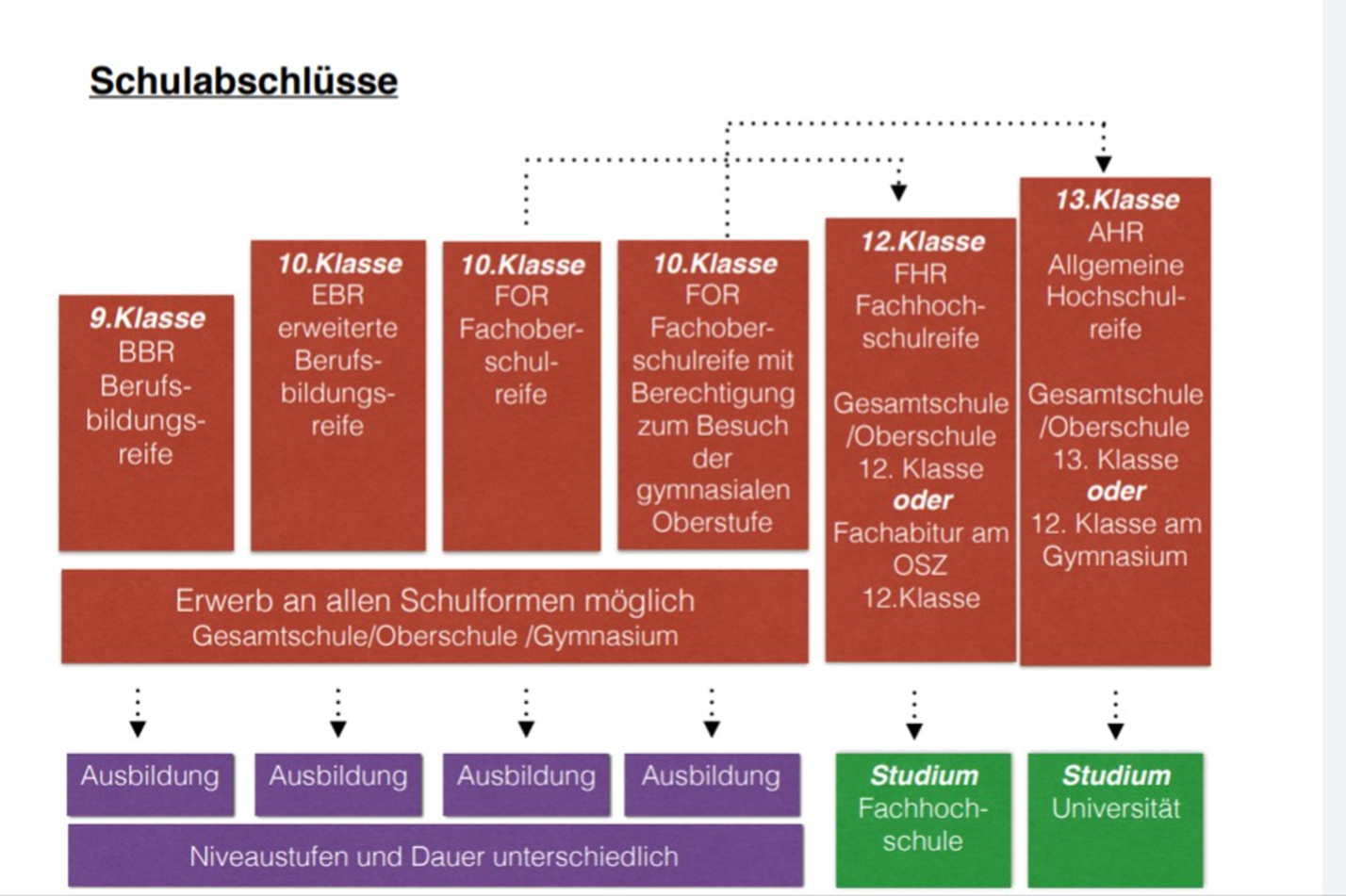 Abitur
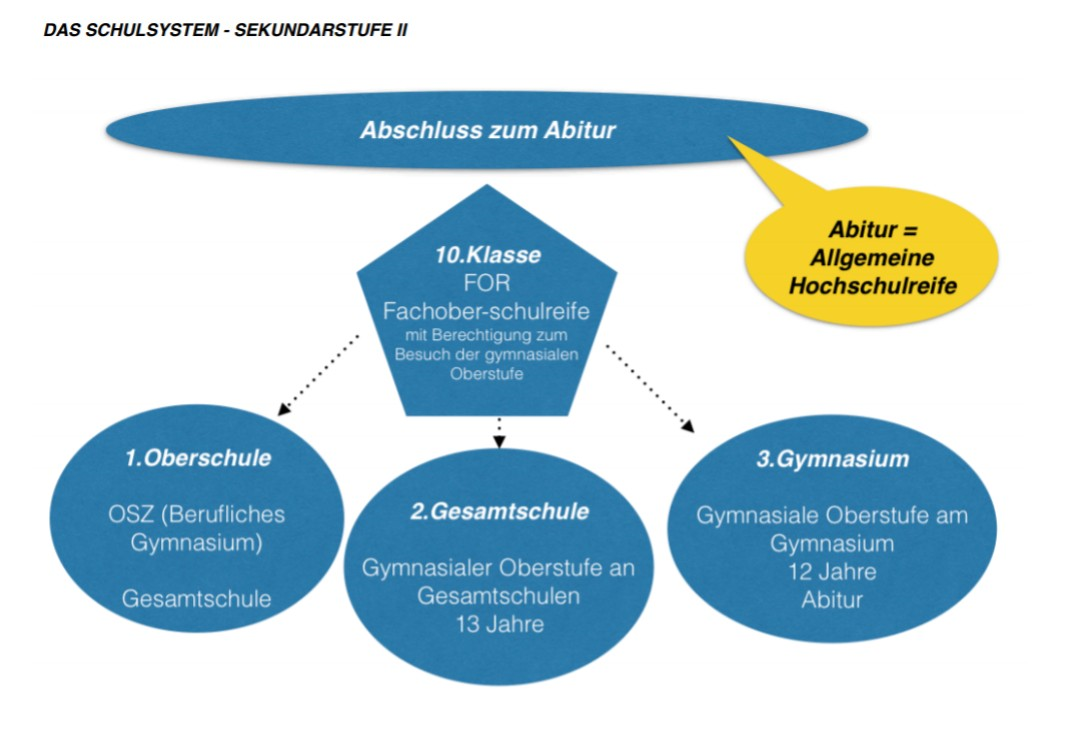 Zweiter Bildungsweg
Für Menschen, die
 ab 18 Jahre alt sind. 
In ihrem Heimat in Schulen bis 12 Klasse nicht  studieren konnten. 
Zeugnisse für eine Ausbildung oder ein Studium.
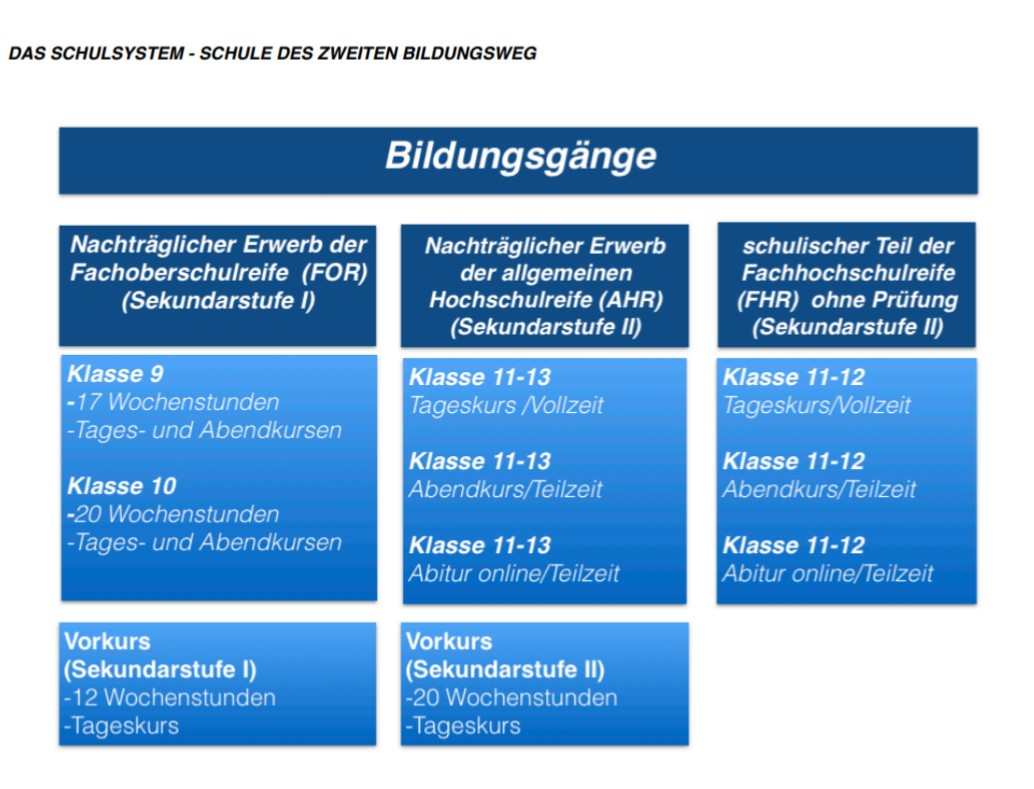 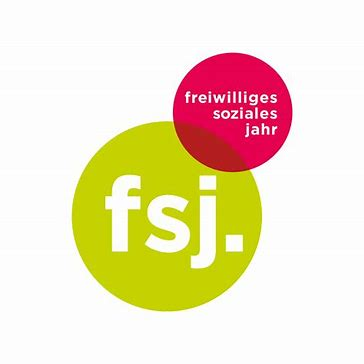 FSJ
FSJ ist die Abkürzung für Freiwilliges Soziales Jahr
Für junge Leute im Alter von 15 bis 26 Jahren
Möglichkeit, den praktischen Teil der Fachhochschulreife zu erlangen 
26 Tage Urlaub 
Taschengeld, Verpflegungsgeld, Sozialversicherung durch die Einsatzstelle
Eltern haben Anspruch auf Kindergelds (bis zum 25. Geburtstag)
Was sind die Unterschiede ?
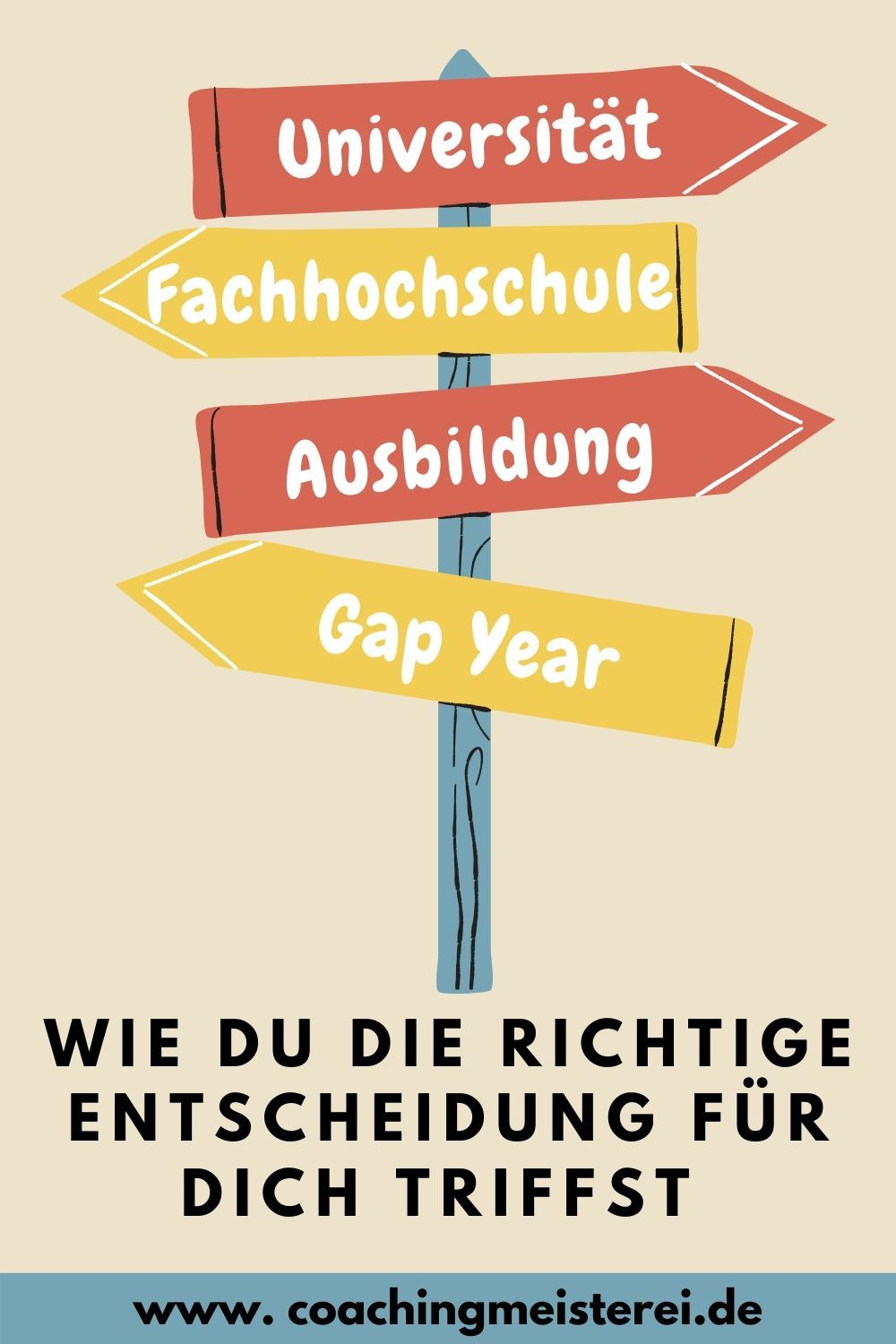 Universität (Uni)

Fachhochschule (FH) 

Berufsausbildung
Uni
FH
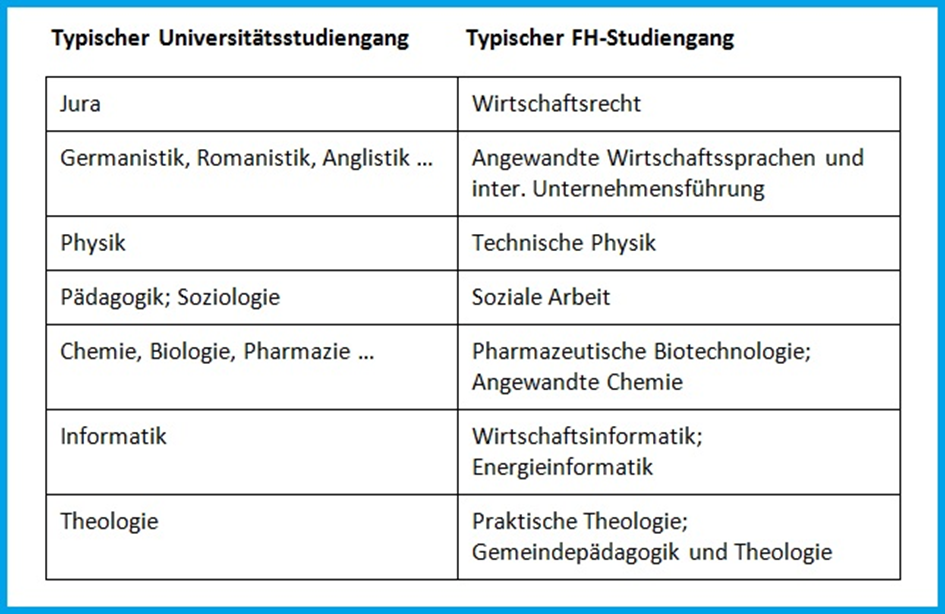 Ausbildung
Duales Studium
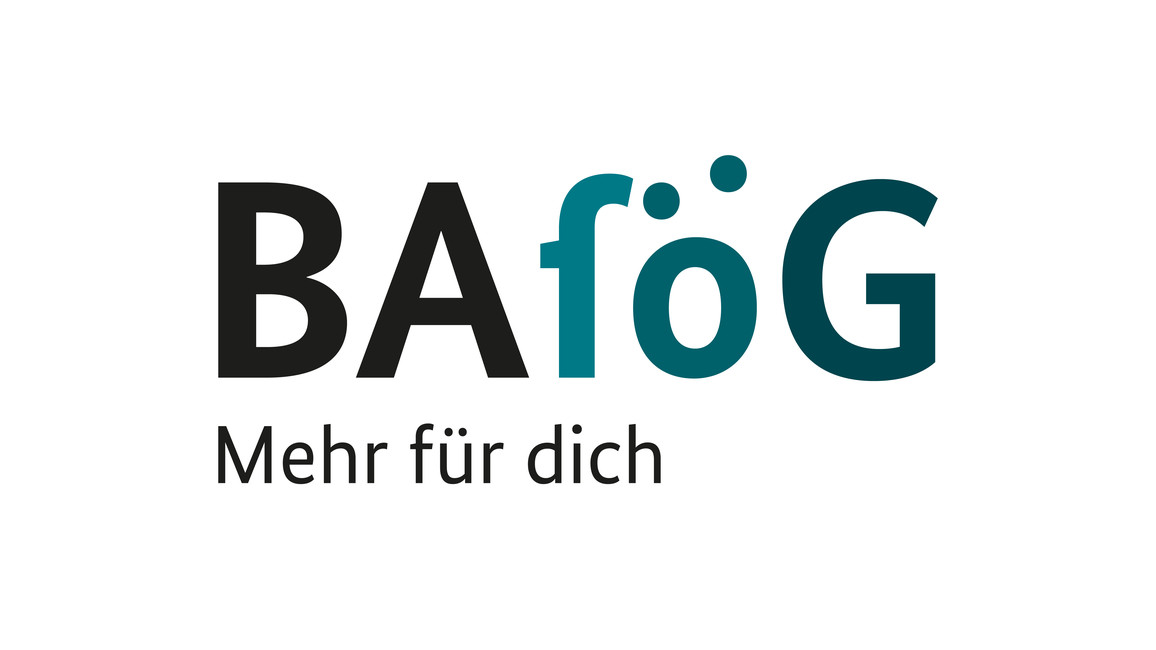 Finanzierung über Uni oder FH
Bundesausbildungsförderungsgesetz : BAföG 
Anträge 
Voraussetzungen
Rückzahlung
Finanzierung über Uni oder  FH
Stipendium

- Bewerbung 
- Voraussetzungen 
- Rückzahlung
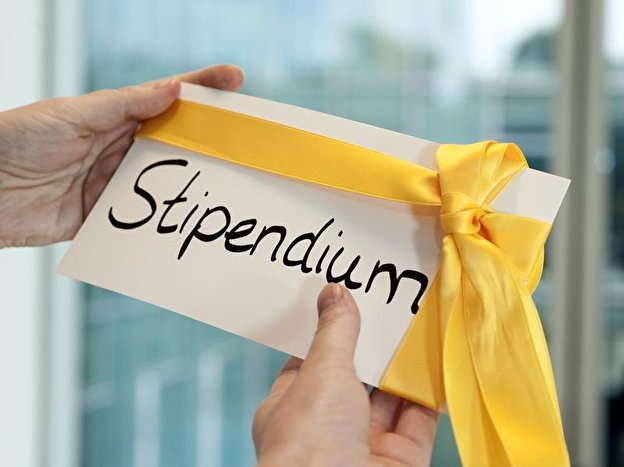 Finanzierung Ausbildung oder Duales Studium
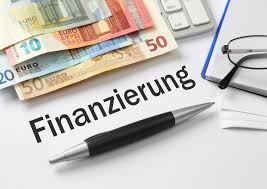 Unternehmen
Brandenburger Schüler-Ausbildungsförderung
Für Schüler ab der 11. Klasse
Wohnsitz im Land Brandenburg
Gymnasiale Oberstufe an einem Gymnasium,einer Gesamtschule bzw. einem beruflichen Gymnasium oder einen Zweijährigen Bildungsgang
Höhe der Ausbildungsförderung: 125 Euro
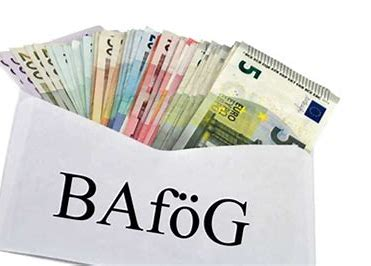 Diskussion, Probleme, Vorschläge
Haben Sie Fragen?
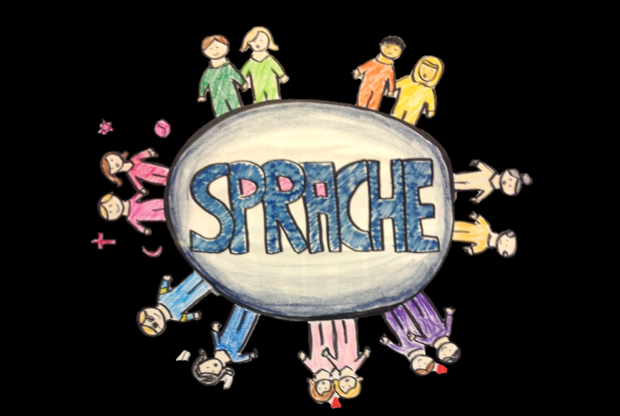 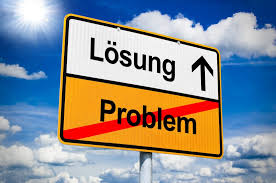 Feedback
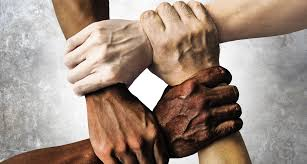 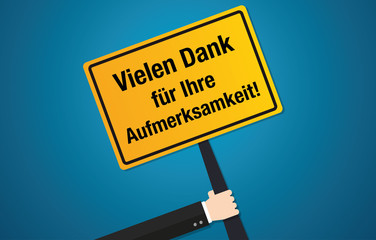 Sie können mir gerne Ihre Nachrichten und Fragen zukommen lassen! 

Bachir Alali 
0176 41 95 87 49
Info@MO_brandenburg.de
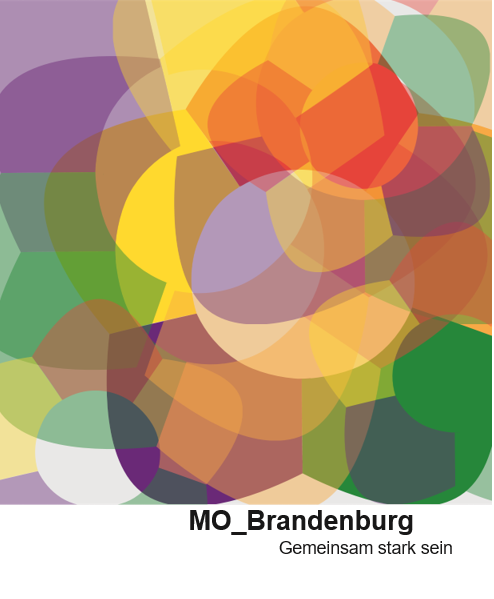 23